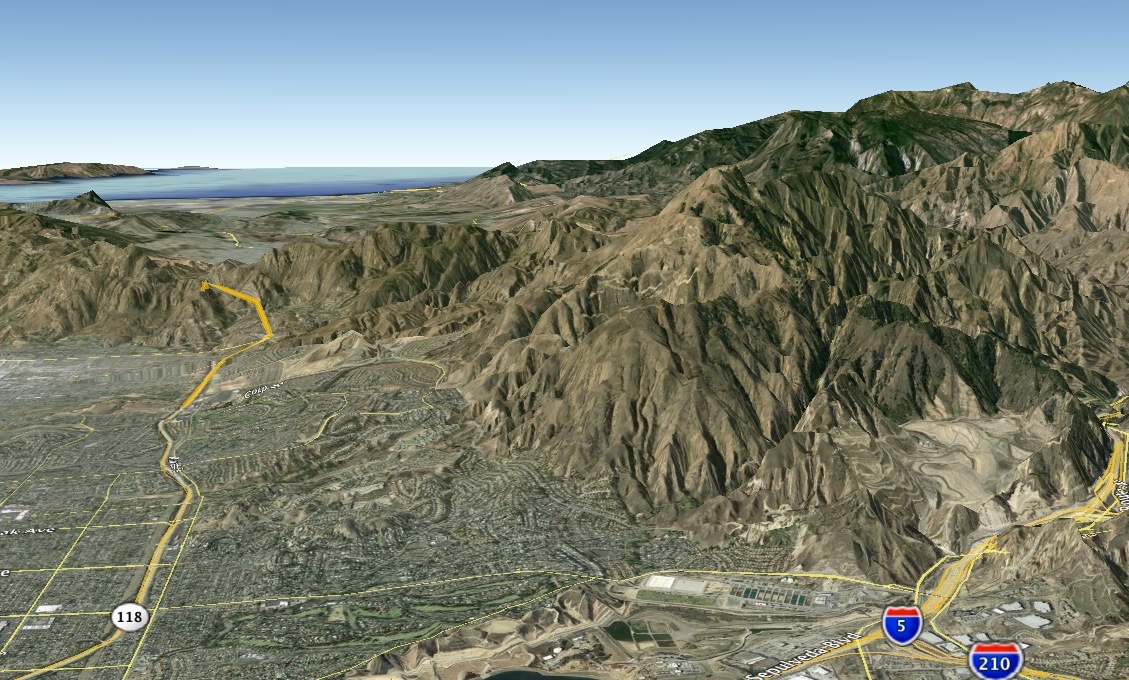 Santa
Seismic Hazard at Aliso Canyon
Susana
Fault
Aliso
Canyon
Porter Ranch
Granada Hills
Dr. Matthew d’Alessio
Department of Geological Sciences
California State University Northridge
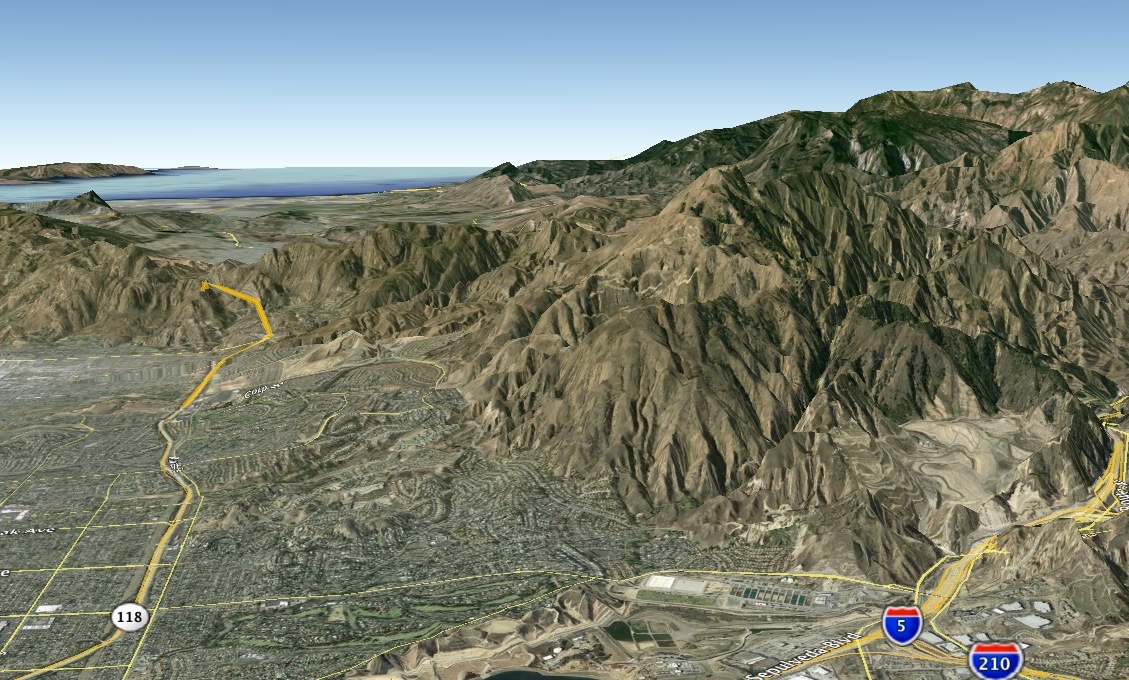 Aliso
Canyon
Porter Ranch
Santa
Susana
Fault
oil
oil
Geology layers based on the map by Diblee
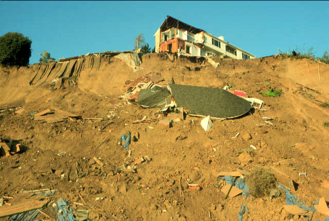 Liquefaction
California law requires that CGS map zones at risk
 for both direct and indirect impacts of earthquakes.
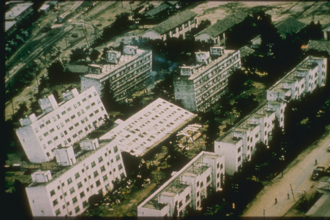 Direct Impacts
Indirect Impacts
Landslides
Ground shaking
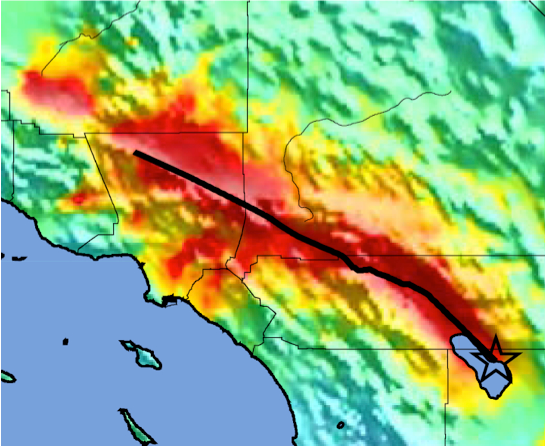 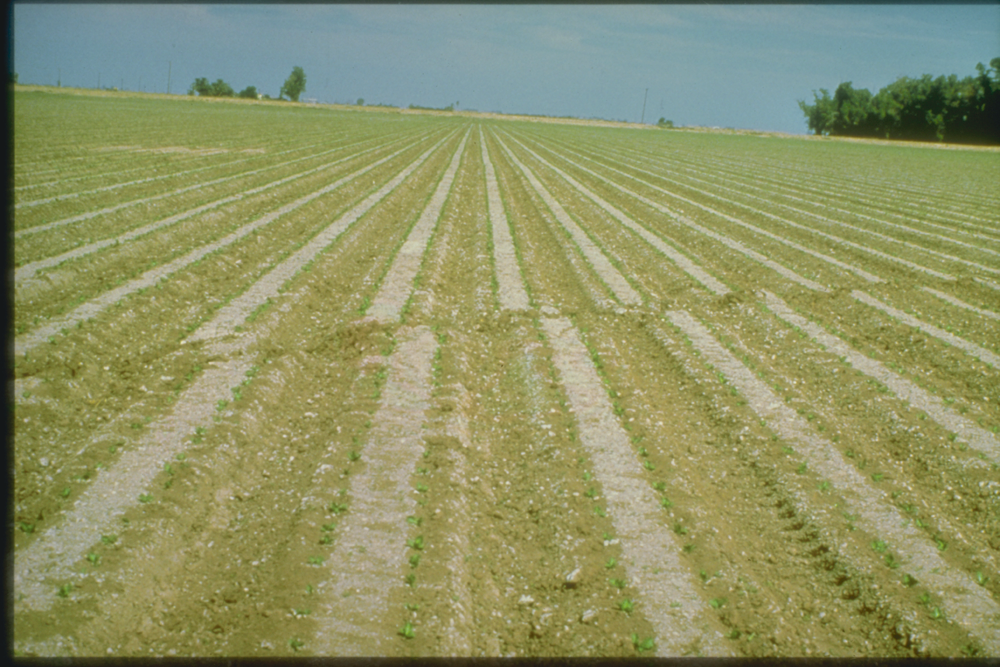 Fault
Rupture
The Santa Susana Mountains are hazard-prone.
Well collapsed in 1994 earthquake
Aliso Canyon Storage Facility
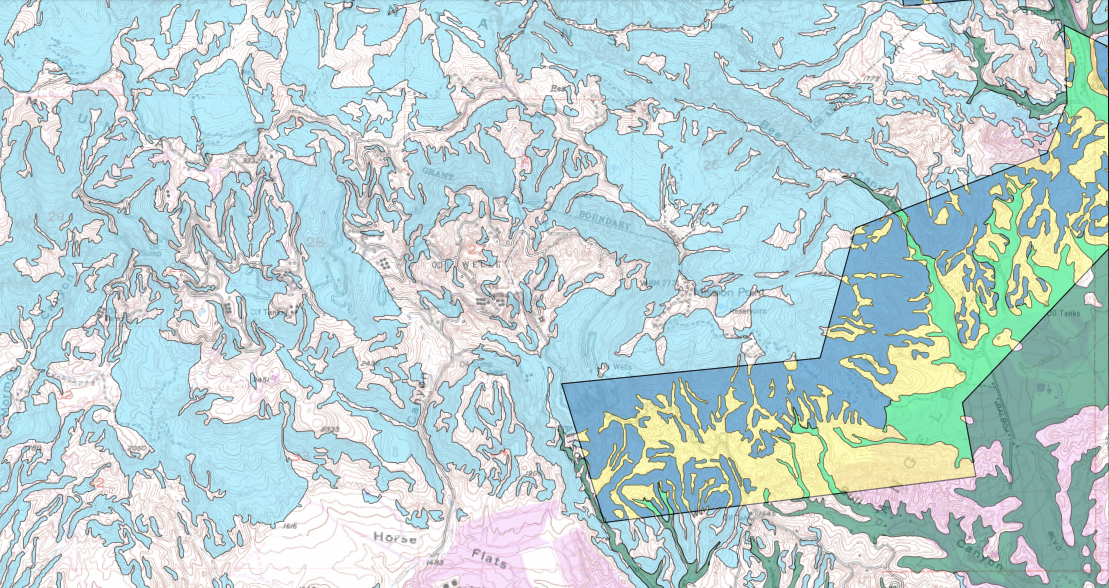 Liquefaction hazard
Landslide hazard
Fault rupture hazard
1971 Surface Rupture
Fernando Fee 32 A-H
(8 active, 1 inactive)
Fernando Fee 38B x 2
Fernando Fee 35A, B
Fernando Fee 35C, D, E
Fernando Fee 33
Fernando Fee 34BR
Fernando Fee 34A
Mission Adrian 1A
Mission Adrian 3
Mission Adrian 1B
unmapped for fault rupture hazard
LA County
LA City
[Speaker Notes: Map shows 62 active wells (as of date I checked a few weeks ago) and omits others that are temporarily isolated but have not passed inspections yet.
Well collapse documented in SoCalGas Risk Management Plan #2, ftp://ftp.consrv.ca.gov/pub/oil/SCG_Attachment/B/4_supplement_socalgas_storage_risk_management_plan2_10-11-2016.pdf (p. 6)
Well SS-4O, https://secure.conservation.ca.gov/WellSearch/Details?api=03722063]
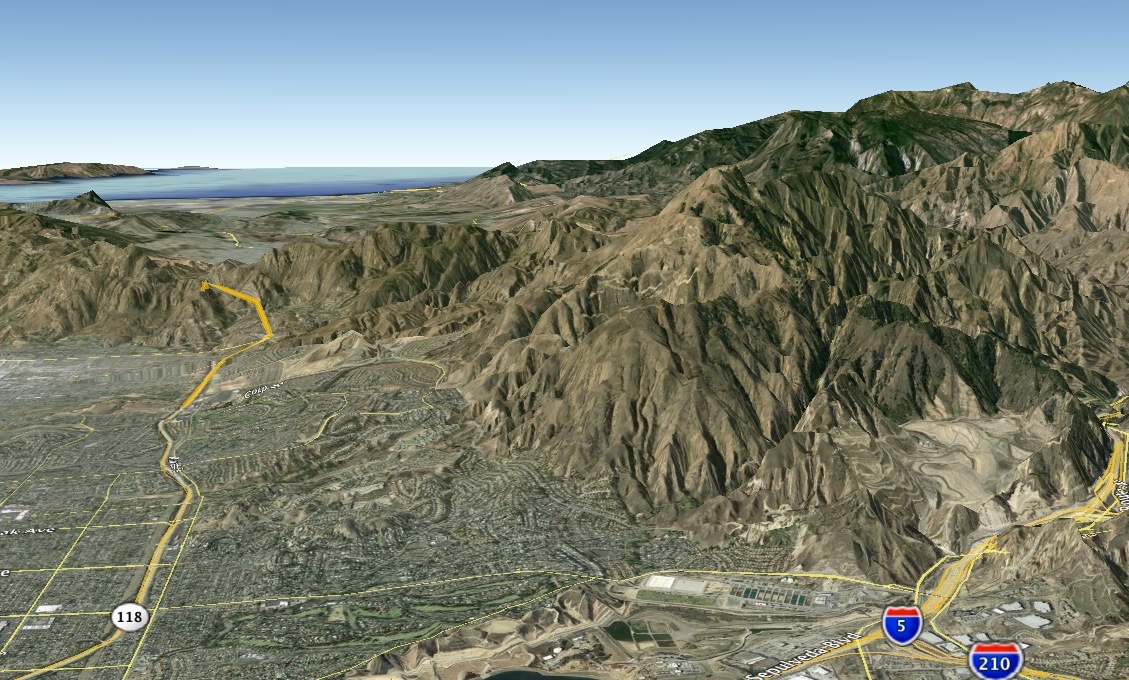 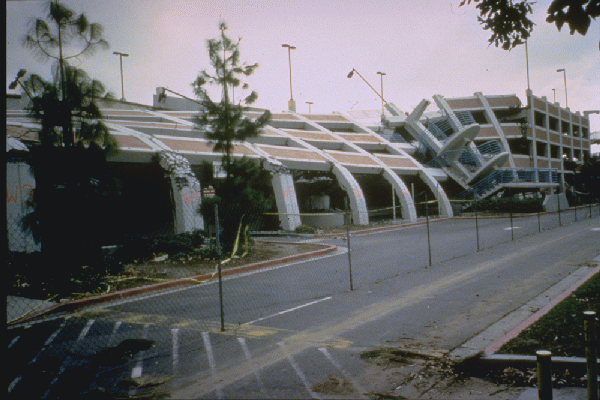 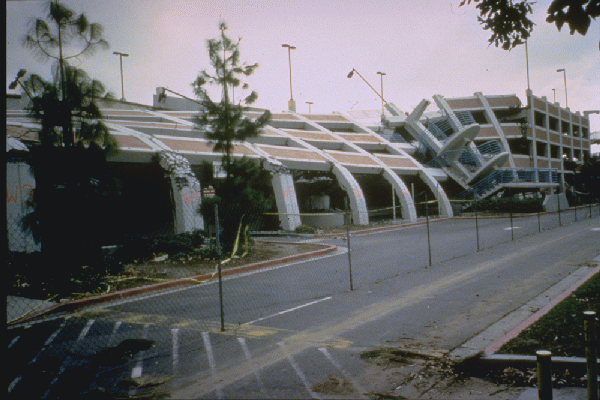 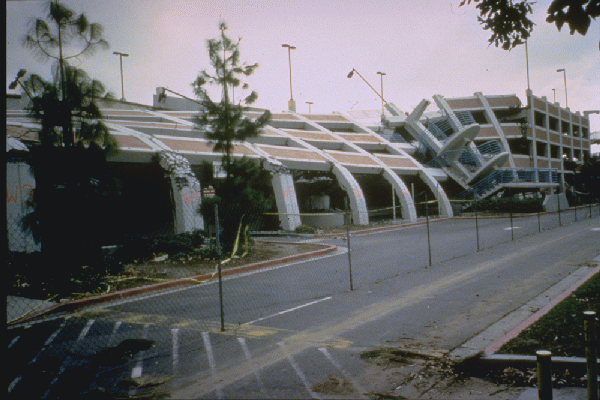 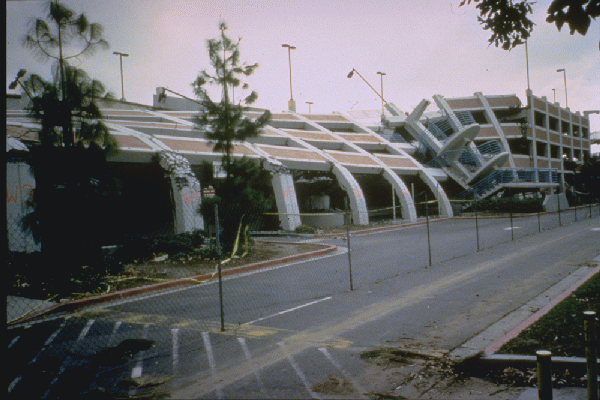 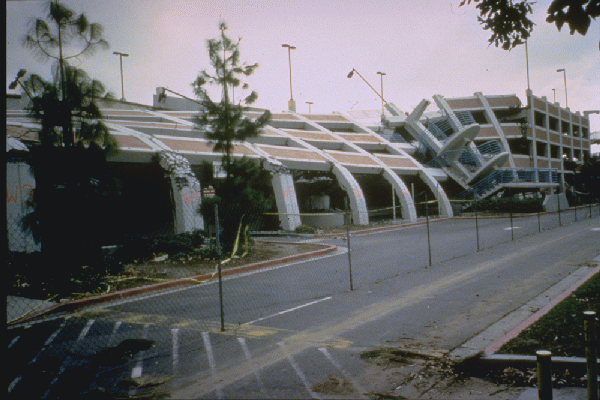 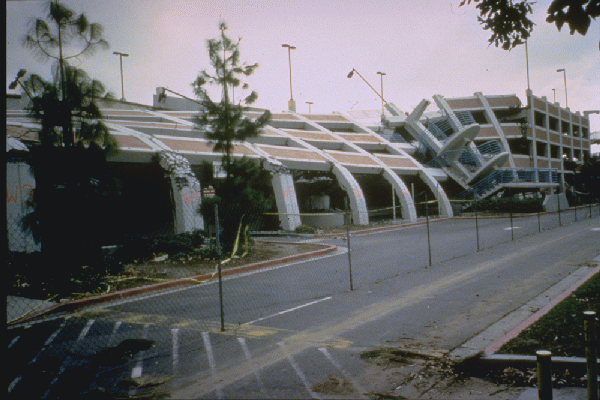 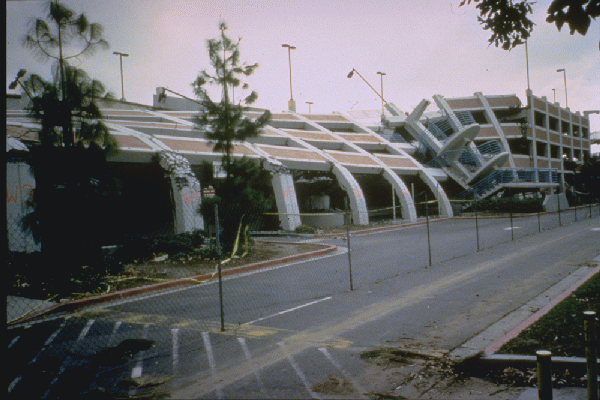 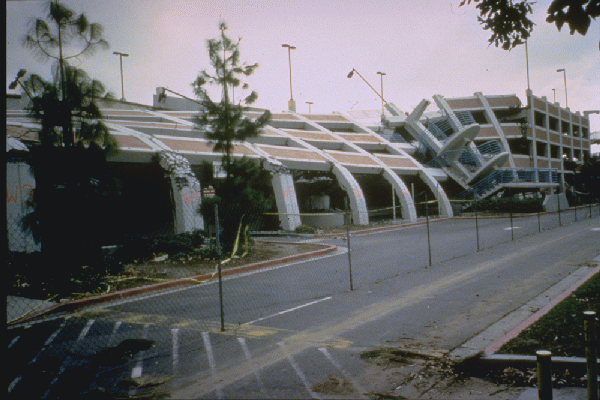 8 x 1994 Northridge earthquake.
up to M7.3
1994
Northridge EQ
1994
Northridge EQ
1994
Northridge EQ
1994
Northridge EQ
1994
Northridge EQ
1994
Northridge EQ
1994
Northridge EQ
1994
Northridge EQ
A M7.3 on the Santa Susana fault
=
SoCalGas commissioned a multi-part seismic hazard study to quantify risks.
Faults
Earthquakes
Well damage
Blowouts
Gas Flow
The study identifies some serious concerns, which is not unexpected given the location.
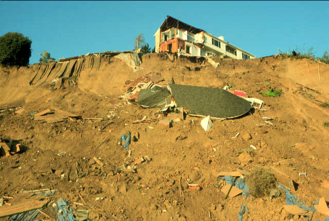 Liquefaction
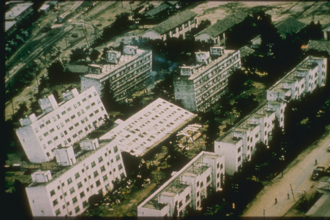 The study anticipates damaged wells from several effects.
Direct Impacts
Indirect Impacts
Landslides
Ground shaking
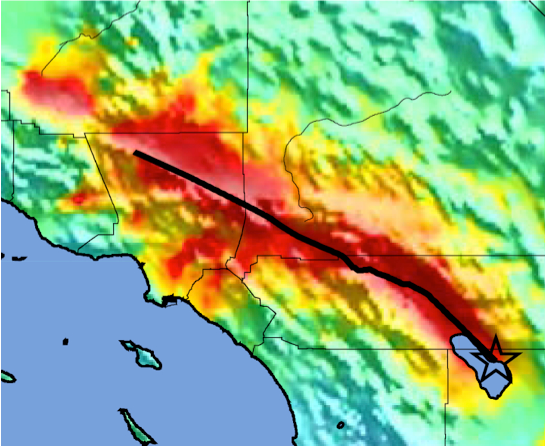 7 wells might leak in a really strong, distant earthquake.
Not relevant
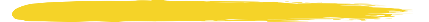 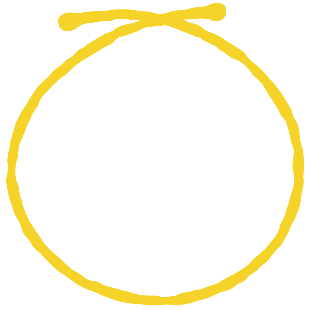 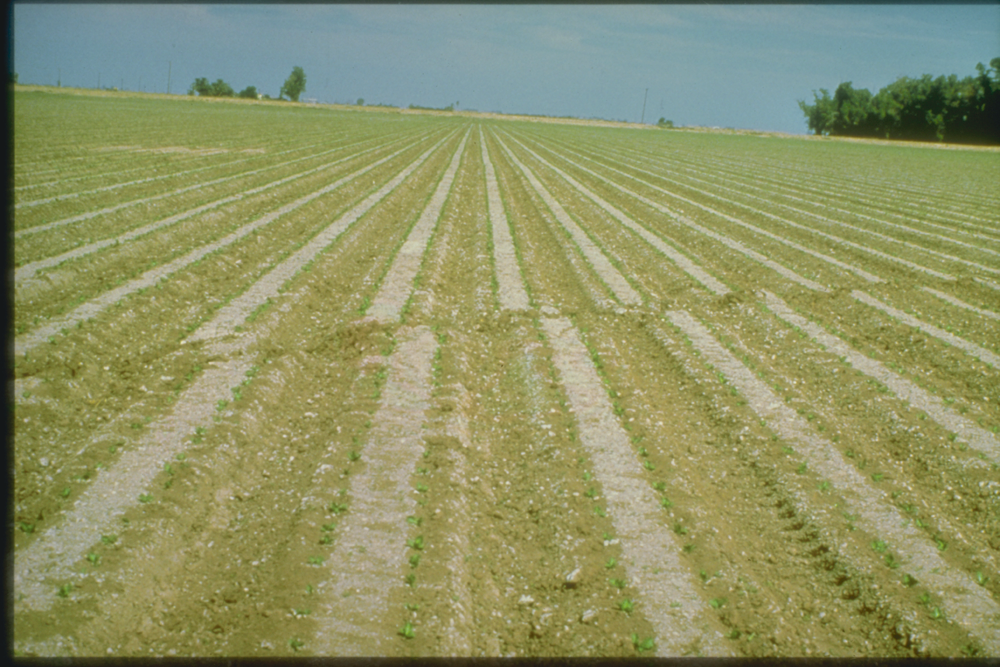 Fault
“Only a few” wells
Rupture
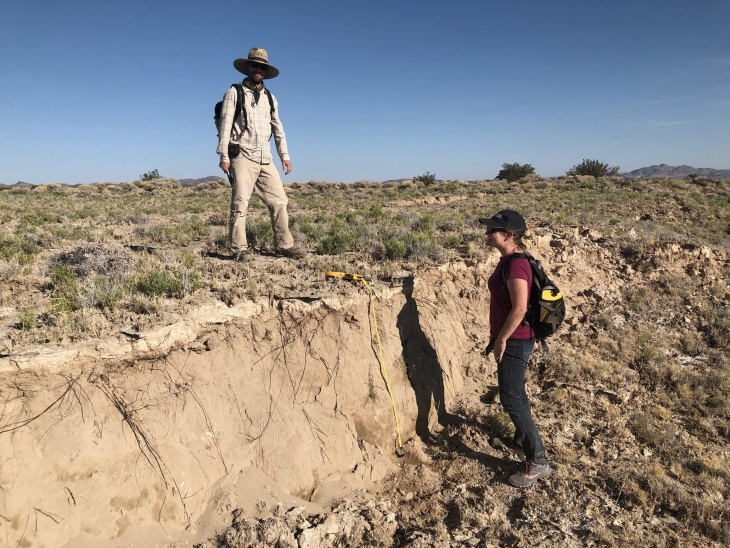 2% chance of 8 feet+
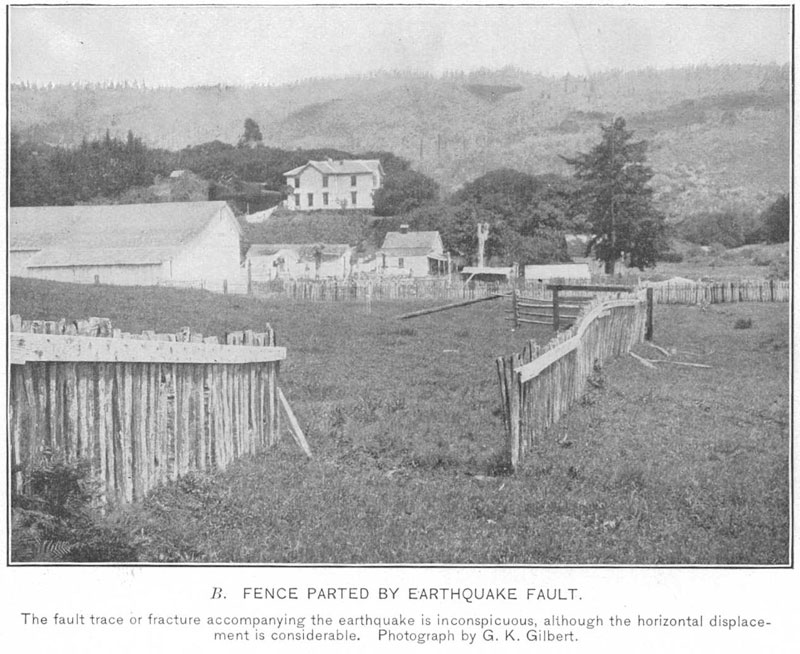 5% chance of 2.5 feet+
What’s the probability of different size earthquakes in the next 50 years?
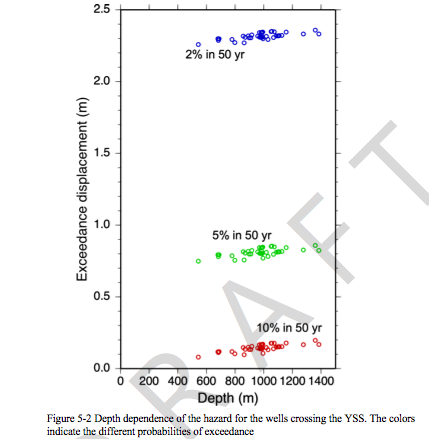 2.5 feet
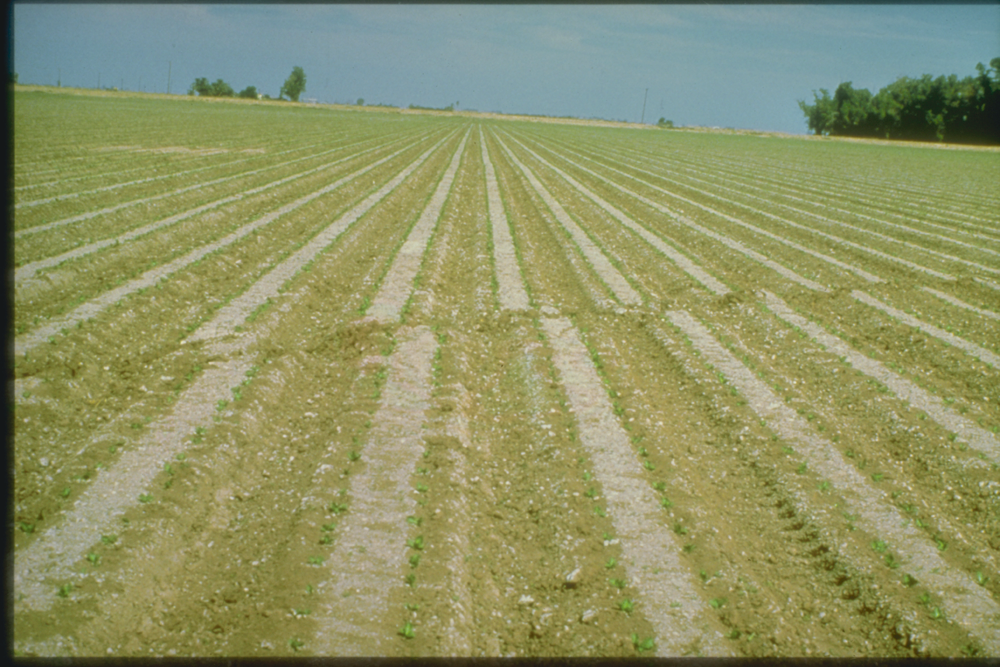 10% chance of 6 inches+
Report 6, p. 27
with well failure conclusions from Report 7, p.
Regulations enacted after the blowout require two layers of containment.
“A straw within a straw”
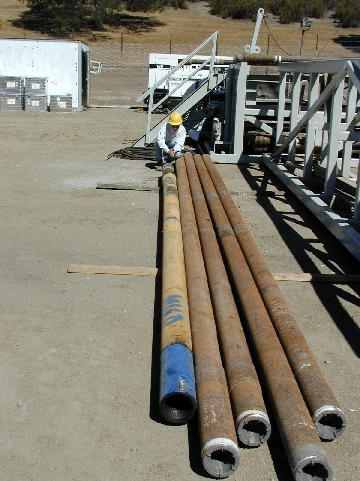 Steel casing
Steel tubing
https://www.icdp-online.org/projects/world/north-and-central-america/san-andreas-fault-usa/gallery-pilot-hole/
When subjected to this much offset, 
steel casing AND tubing can fail.
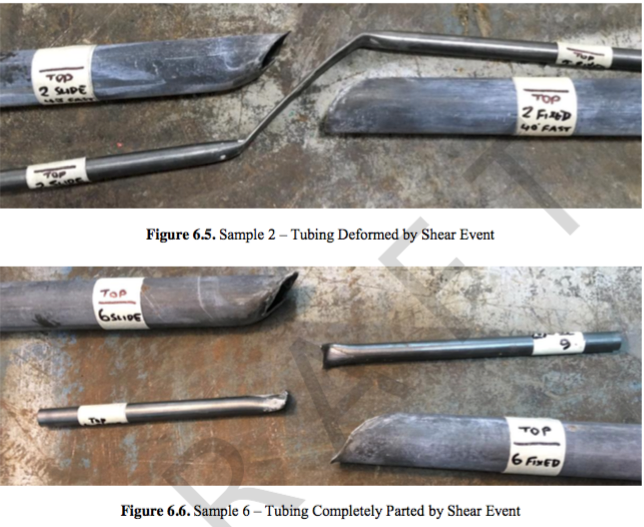 Outer casing broke in all cases.
Tubing leaked in 16 of the 18 cases.
Report 8, p. 34
This independent seismic hazard study is based on laboratory and computer simulations
“The tectonically induced casing/tubing damage described above normally does not result in loss of hydrocarbon containment outside of the wellbore. “
included no supporting evidence
– SoCalGas Risk Management Plan #2, 2017
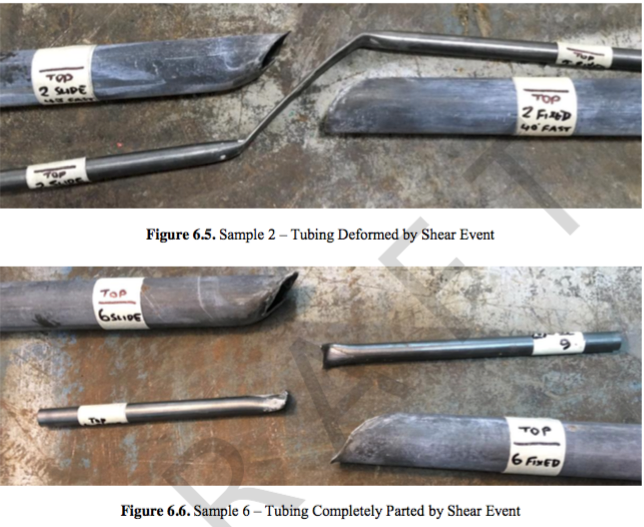 Tubing leaked in 16 of the 18 cases
Report 8, p. 34
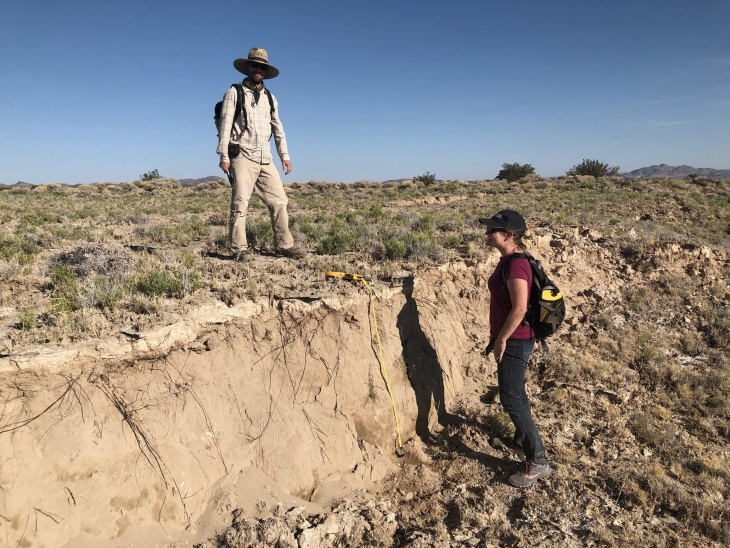 2% chance of 8 feet+
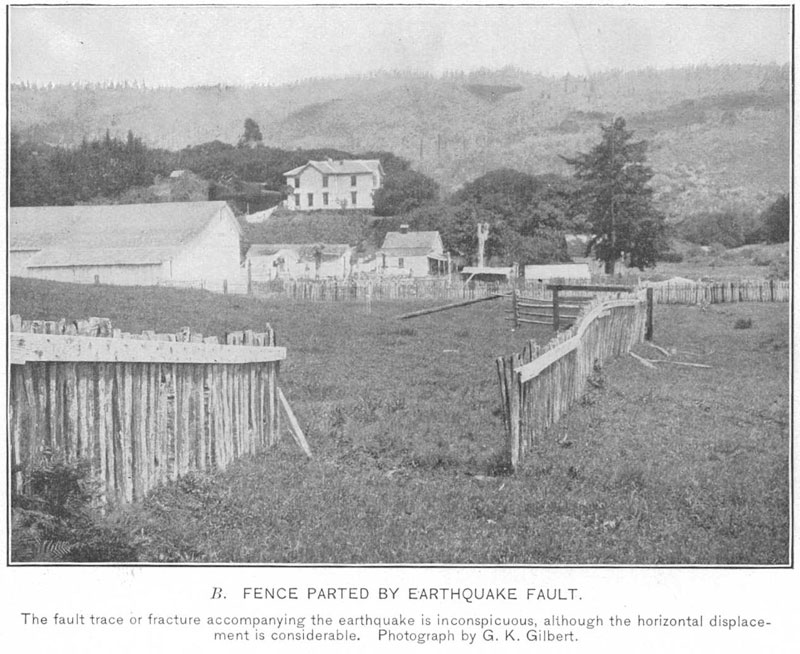 5% chance of 2.5 feet+
What’s the probability of different size earthquakes in the next 50 years?
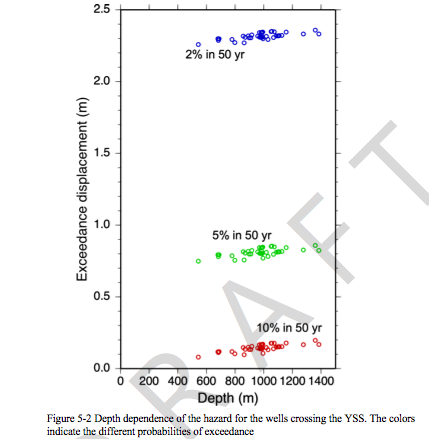 All 62 wells fail
2.5 feet
48 of 62 wells fail
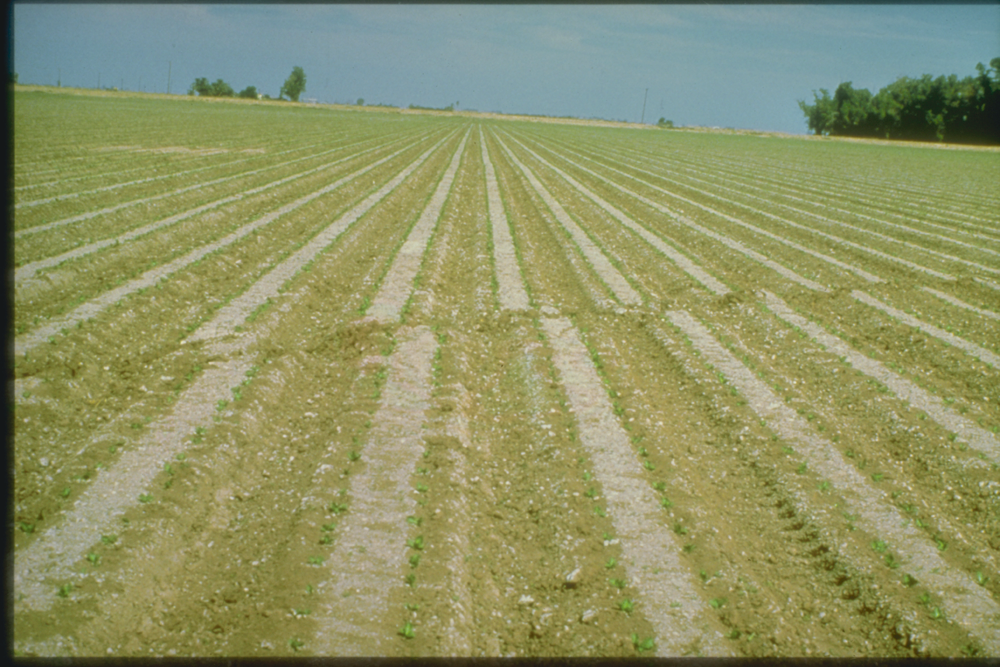 10% chance of 6 inches+
Report 6, p. 27
~40 of 62 wells fail
with well failure conclusions from Report 7, p. 181
If a single well is ripped apart in an earthquake, how much gas will make it all the way up to the surface?
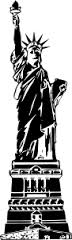 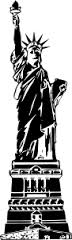 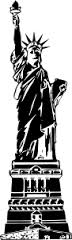 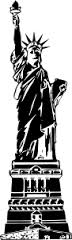 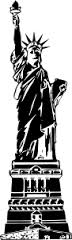 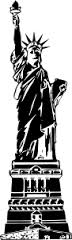 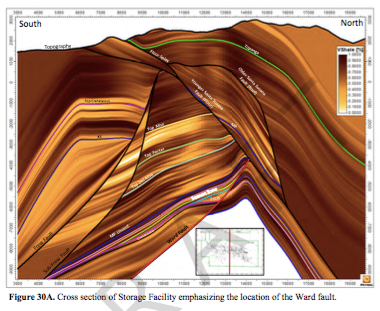 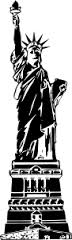 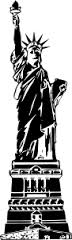 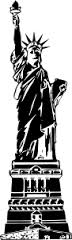 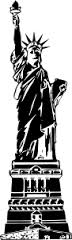 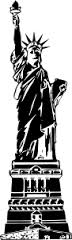 These rocks have successfully trapped the gas for millions of years.
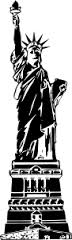 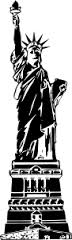 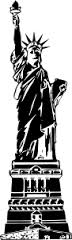 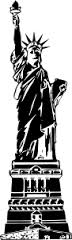 4500 ft = 15 Statue of Liberties
https://www.youtube.com/watch?v=fFUxq9UolN4
Gas can leak up the outside of the ruptured well or along the fault
They ran hundreds of thousands of simulations with different assumptions.
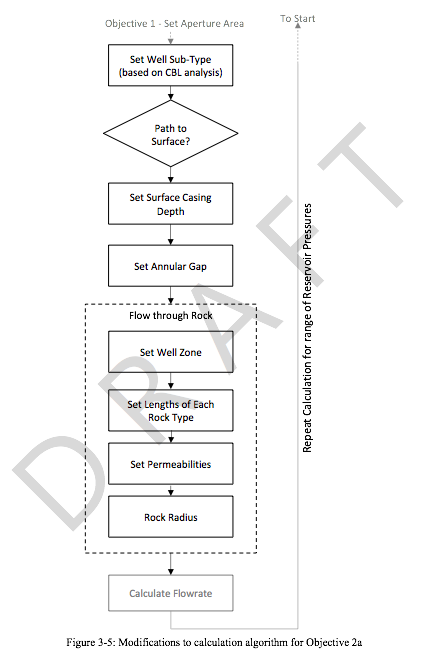 "Many cases show no gas flow to surface because the tubing does not leak or the cement bond between the casing and rock formations is adequate to halt upward gas migration.”
The great thing about science is that we quantify our uncertainty.
Report 9, p. 30
If a single well fails…
Shaw Summary, p. 8
Aliso Canyon Peak, ARB
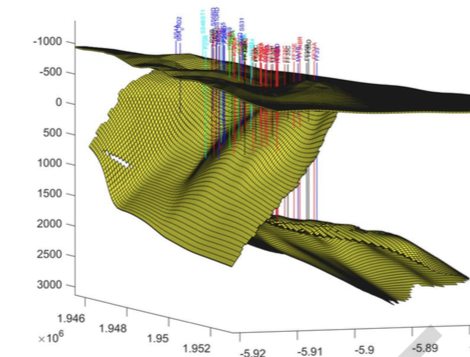 But a major earthquake will simultaneously rupture all 62 wells.
Tiny
Tiny
3x Aliso
8x Aliso
Shaw Summary, p. 8
Aliso Canyon Peak, ARB
Report 10, p. 23
PROBLEM: The Draft report uses pre-earthquake measurements of rock permeability, but earthquakes loosen old fractures and create new ones.
Pre-Earthquake
Post-Earthquake
≠
Permeability typically 10-100 times higher than pre-earthquake
https://www.icdp-online.org/projects/world/north-and-central-america/san-andreas-fault-usa/gallery-pilot-hole/
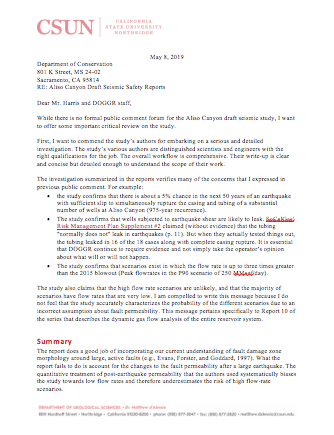 I have shared these concerns with DOGGR in a letter dated May 5, 2019.

I received a reply from their Legislative Affairs office on June 5 confirming receipt and indicating “your comments will be reviewed and considered.”
Using their current model,
5% chance of a sufficiently large earthquake in the next 50 years
Worst case scenario is 8x the emissions of the 2015 blowout.
At least 10% chance if that earthquake happens.
They need to revise their model to provide you an accurate probability.